Content Distribution Networks
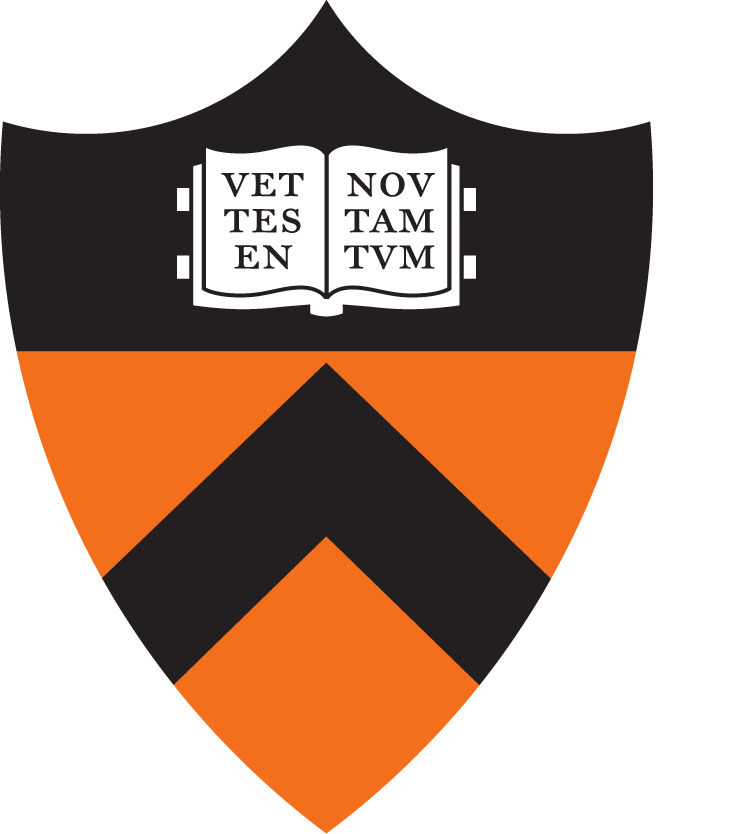 COS 518: Advanced Computer Systems
Lecture 18

Mike Freedman
Content Distribution Network
origin server 
in North America
Proactive content replication
Content provider (e.g., CNN) contracts with a CDN
CDN replicates the content 
On many servers spread throughout the Internet
Updating the replicas
Updates pushed to replicas when the content changes
CDN distribution node
CDN server
in S. America
CDN server
in Asia
CDN server
in Europe
2
Server Selection Policy
Live server
For availability
Lowest load
To balance load across the servers
Closest
Nearest geographically, or in round-trip time
Best performance
Throughput, latency, …
Cheapest bandwidth, electricity, …
Requires continuous monitoring of liveness, load, and performance
3
Server Selection Mechanism
Application
HTTP redirection
Advantages
Fine-grain control
Selection based on client IP address
Disadvantages
Extra round-trips for TCP connection to server
Overhead on the server
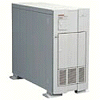 GET
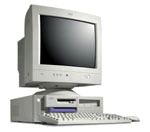 Redirect
GET
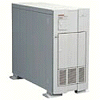 OK
4
Server Selection Mechanism
Advantages
No extra round trips
Route to nearby server
Disadvantages
Does not consider network or server load
Different packets may go to different servers
Used only for simple request-response apps
Routing
Anycast routing
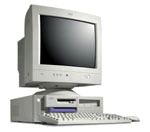 1.2.3.0/24
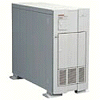 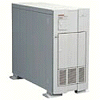 1.2.3.0/24
5
Server Selection Mechanism
Naming
DNS-based server selection
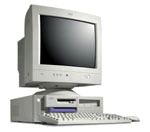 1.2.3.4
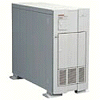 DNS
query
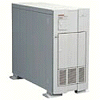 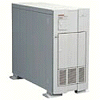 1.2.3.5
local DNS server
6
A DNS lookup traverses DNS hierarchy
. (root) authority 198.41.0.4
edu.:	NS 192.5.6.30
com.:	NS 158.38.8.133 
io.:	NS 156.154.100.3
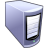 edu. authority    192.5.6.30
princeton.edu.:	NS 66.28.0.14
pedantic.edu.:	NS 19.31.1.1
www.princeton.edu?
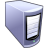 Contact 192.5.6.30 for edu.
Client
Contact 66.28.0.14 for princeton.edu.
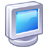 www.princeton.edu?
www.princeton.edu?
www.princeton.edu?
www.princeton.edu A 140.180.223.42
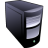 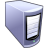 Local nameserver
. (root):   NS 198.41.0.4
princeton.edu. authority 66.28.0.14
www.princeton.edu.: A  140.180.223.42
edu.:   NS 192.5.6.30
princeton.edu.:  NS 66.28.0.14
www.princeton.edu.: A  140.180.223.42
7
[Speaker Notes: Client is doing a lookup for www.princeton.edu

SEGUE: Finally, the local nameserver replies to the client with an answer.]
DNS caching
Performing all these queries takes time
And all this before actual communication takes place

Caching can greatly reduce overhead
Top-level servers very rarely change, popular sites visited often
Local DNS server often has information cached

How DNS caching works
All DNS servers cache responses to queries
Responses include a time-to-live (TTL) field, akin to cache expiry
8
[Speaker Notes: >>> SEGUE: And these TTL fields play a key role in how CDNs like Akamai function.]
Server Selection Mechanism
Advantages
Avoid TCP set-up delay
DNS caching reduces overhead
Relatively fine control
Disadvantage
Based on IP address of local DNS server
“Hidden load” effect
DNS TTL limits adaptation
Naming
DNS-based server selection
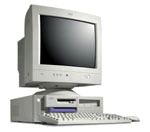 1.2.3.4
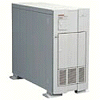 DNS
query
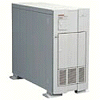 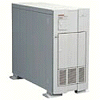 1.2.3.5
local DNS server
9
How Akamai Works
10
11
How Akamai Uses DNS
cnn.com (content provider)
HTTP
DNS root server
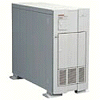 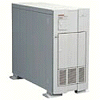 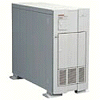 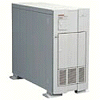 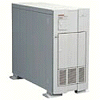 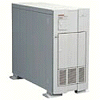 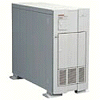 GET index.html
Akamai
cluster
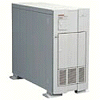 Akamai global 
DNS server
1
2
HTTP
Akamai regional
DNS server
http://cache.cnn.com/foo.jpg
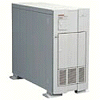 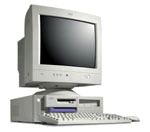 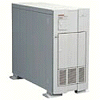 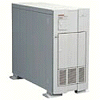 Nearby Akamai 
cluster
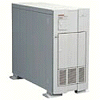 end user
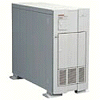 12
How Akamai Uses DNS
cnn.com (content provider)
HTTP
DNS TLD server
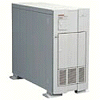 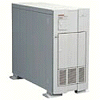 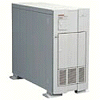 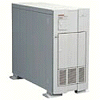 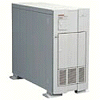 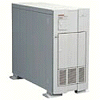 DNS lookup 
cache.cnn.com
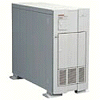 Akamai
cluster
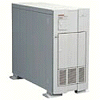 Akamai global 
DNS server
3
1
2
ALIAS:
g.akamai.net
4
Akamai regional
DNS server
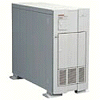 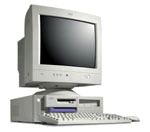 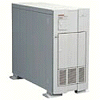 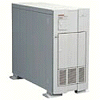 Nearby Akamai 
cluster
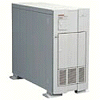 end user
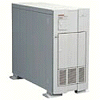 13
How Akamai Uses DNS
cnn.com (content provider)
HTTP
DNS TLD server
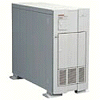 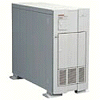 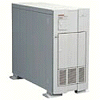 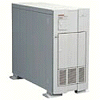 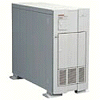 DNS lookup
g.akamai.net
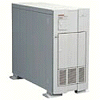 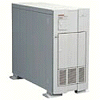 Akamai
cluster
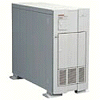 Akamai global 
DNS server
5
3
1
2
6
4
Akamai regional
DNS server
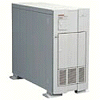 ALIAS
a73.g.akamai.net
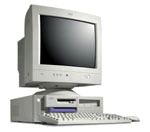 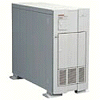 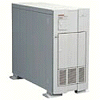 Nearby Akamai 
cluster
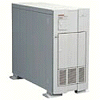 end user
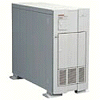 14
How Akamai Uses DNS
cnn.com (content provider)
HTTP
DNS TLD server
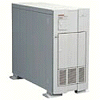 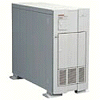 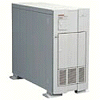 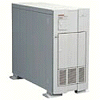 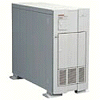 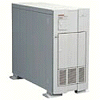 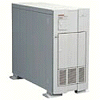 Akamai
cluster
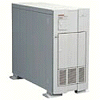 Akamai global 
DNS server
5
3
1
2
6
4
Akamai regional
DNS server
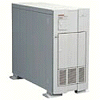 7
DNS a73.g.akamai.net
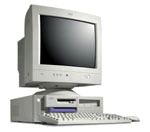 8
Address
1.2.3.4
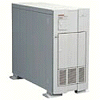 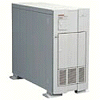 Nearby Akamai 
cluster
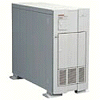 end user
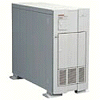 15
How Akamai Uses DNS
cnn.com (content provider)
HTTP
DNS TLD server
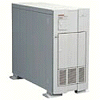 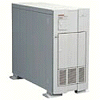 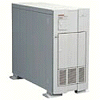 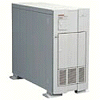 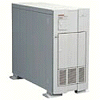 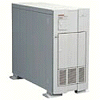 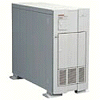 Akamai
cluster
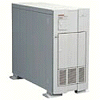 Akamai global 
DNS server
5
3
1
2
6
4
Akamai regional
DNS server
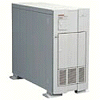 7
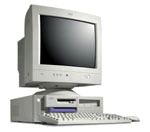 8
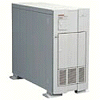 9
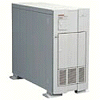 Nearby Akamai 
cluster
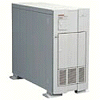 end user
GET /foo.jpg
Host: cache.cnn.com
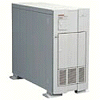 16
How Akamai Uses DNS
cnn.com (content provider)
HTTP
DNS TLD server
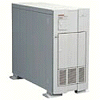 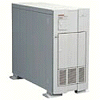 GET foo.jpg
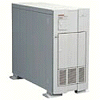 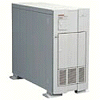 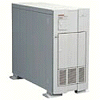 11
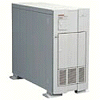 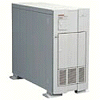 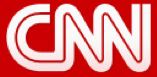 12
Akamai
cluster
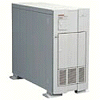 Akamai global 
DNS server
5
3
1
2
6
4
Akamai regional
DNS server
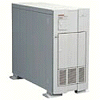 7
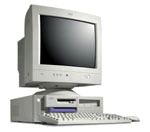 8
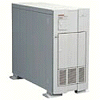 9
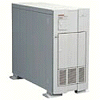 Nearby Akamai 
cluster
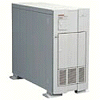 end user
GET /foo.jpg
Host: cache.cnn.com
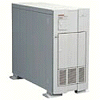 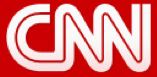 17
How Akamai Uses DNS
cnn.com (content provider)
HTTP
DNS TLD server
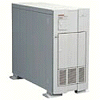 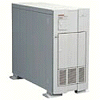 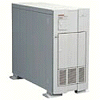 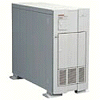 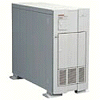 11
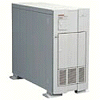 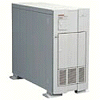 12
Akamai
cluster
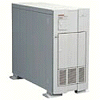 Akamai global 
DNS server
5
3
1
2
6
4
Akamai regional
DNS server
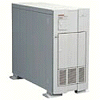 7
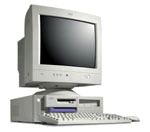 8
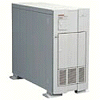 9
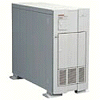 Nearby Akamai 
cluster
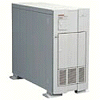 end user
10
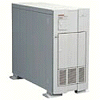 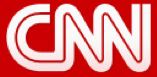 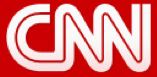 18
How Akamai Works: Cache Hit
cnn.com (content provider)
HTTP
DNS TLD server
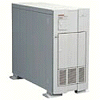 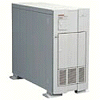 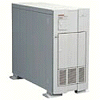 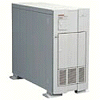 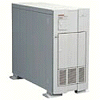 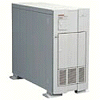 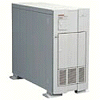 Akamai
cluster
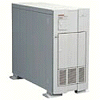 Akamai global 
DNS server
1
2
Akamai regional
DNS server
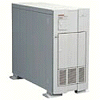 3
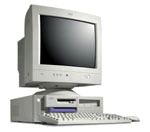 4
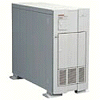 5
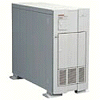 Nearby Akamai 
cluster
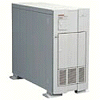 end user
6
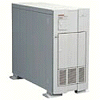 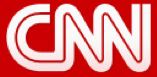 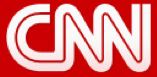 Mapping System
Equivalence classes of IP addresses
IP addresses experiencing similar performance
Quantify how well they connect to each other
Collect and combine measurements
Ping, traceroute, BGP routes, server logs
E.g., over 100 TB of logs per days
Network latency, loss, and connectivity
19
Mapping System
Map each IP class to a preferred server cluster
Based on performance, cluster health, etc.
Updated roughly every minute  
Map client request to a server in the cluster
Load balancer selects a specific server
E.g., to maximize the cache hit rate
20
Adapting to Failures
Failing hard drive on a server
Suspends after finishing “in progress” requests
Failed server
Another server takes over for the IP address
Low-level map updated quickly
Failed cluster
High-level map updated quickly
Failed path to customer’s origin server
Route packets through an intermediate node
21
Conclusion
Content distribution is hard
Many, diverse, changing objects
Clients distributed all over the world
Reducing latency is king
Contribution distribution solutions
Reactive caching
Proactive content distribution networks
22